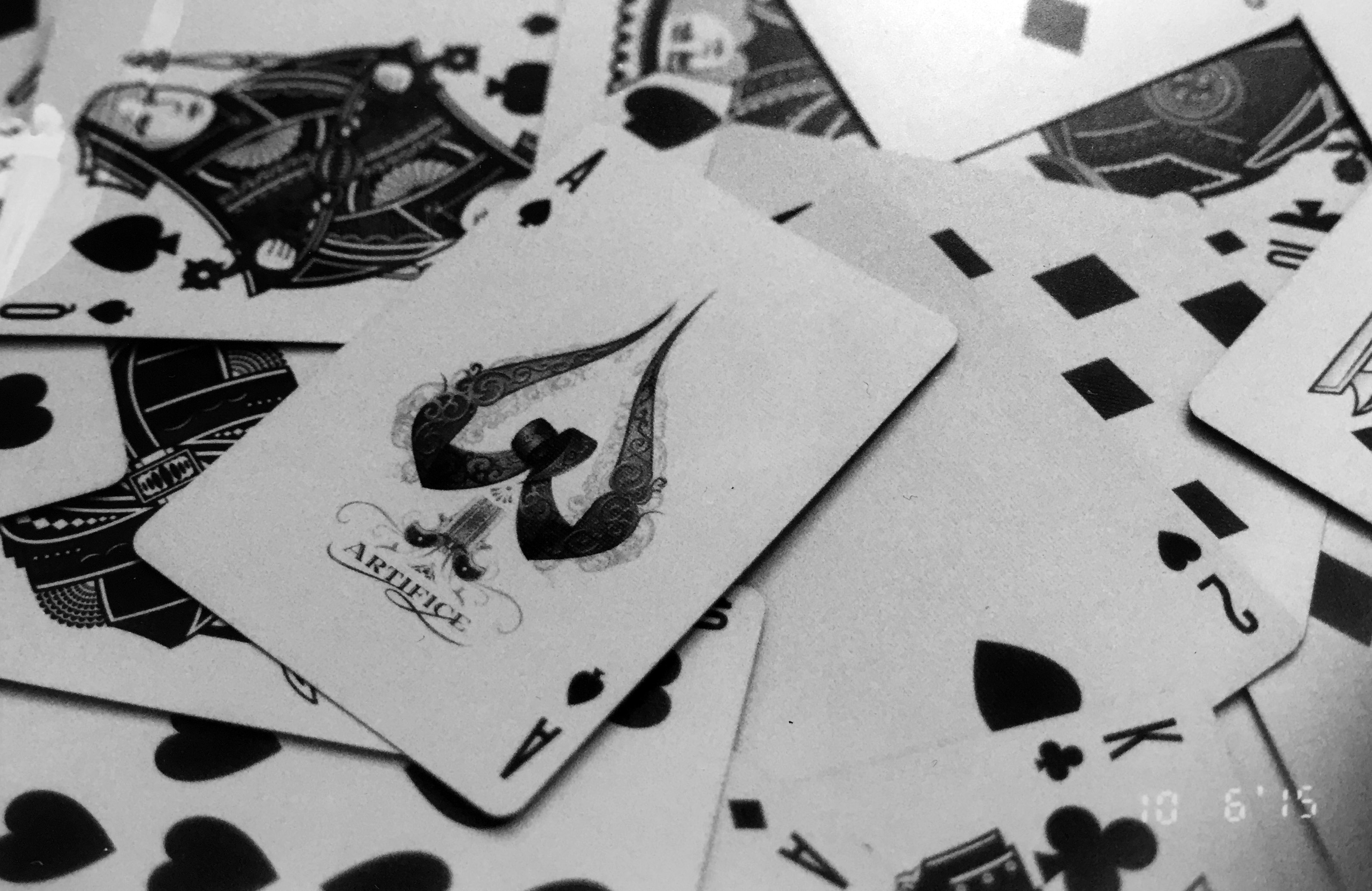 Composition Combinations
Photography
Instructions:
Start by matching each subject matter with a compositional element. You will then combine those two parts into a photograph. You will choose 5 different combinations from the provided list. 
For each of those 5 combinations, you will take 4 photographs that best represent that combination choice.
Example:
If I chose breakfast as my subject matter and texture as my compositional element I could focus on the crispy texture of my cereal in comparison to the smooth milk surrounding it. 
Then, I will look at different viewpoints that may also be a good photograph and continue to take 3 more photographs of that combination.
Example: Daily Routine/Texture
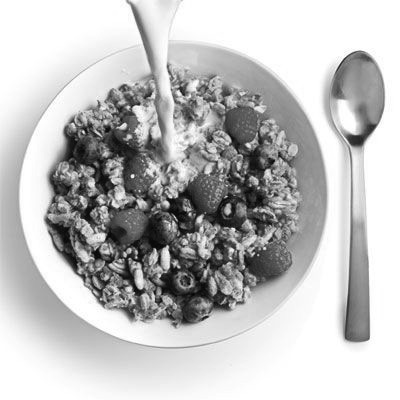 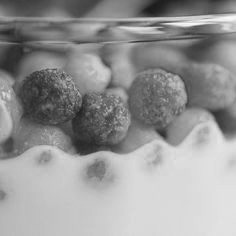 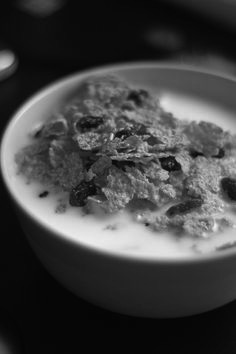 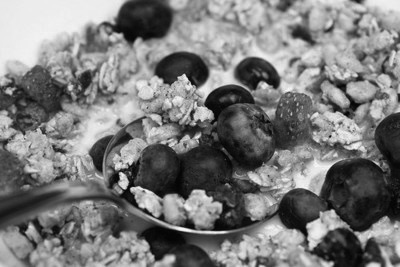 Composition Elements
Poor Depth of Field
Rule of Thirds
Lines
Symmetrical Balance
Framing
Focal Point
Emotion
Repetition
Texture
High/Low Position
 
Subject Matter
Happiness
Opposites
Laughter
Technology
Breakfast
Hands
Landscape
Something Old
Inside your fridge
Daily Routine
Inside your fridge/Poor depth of field
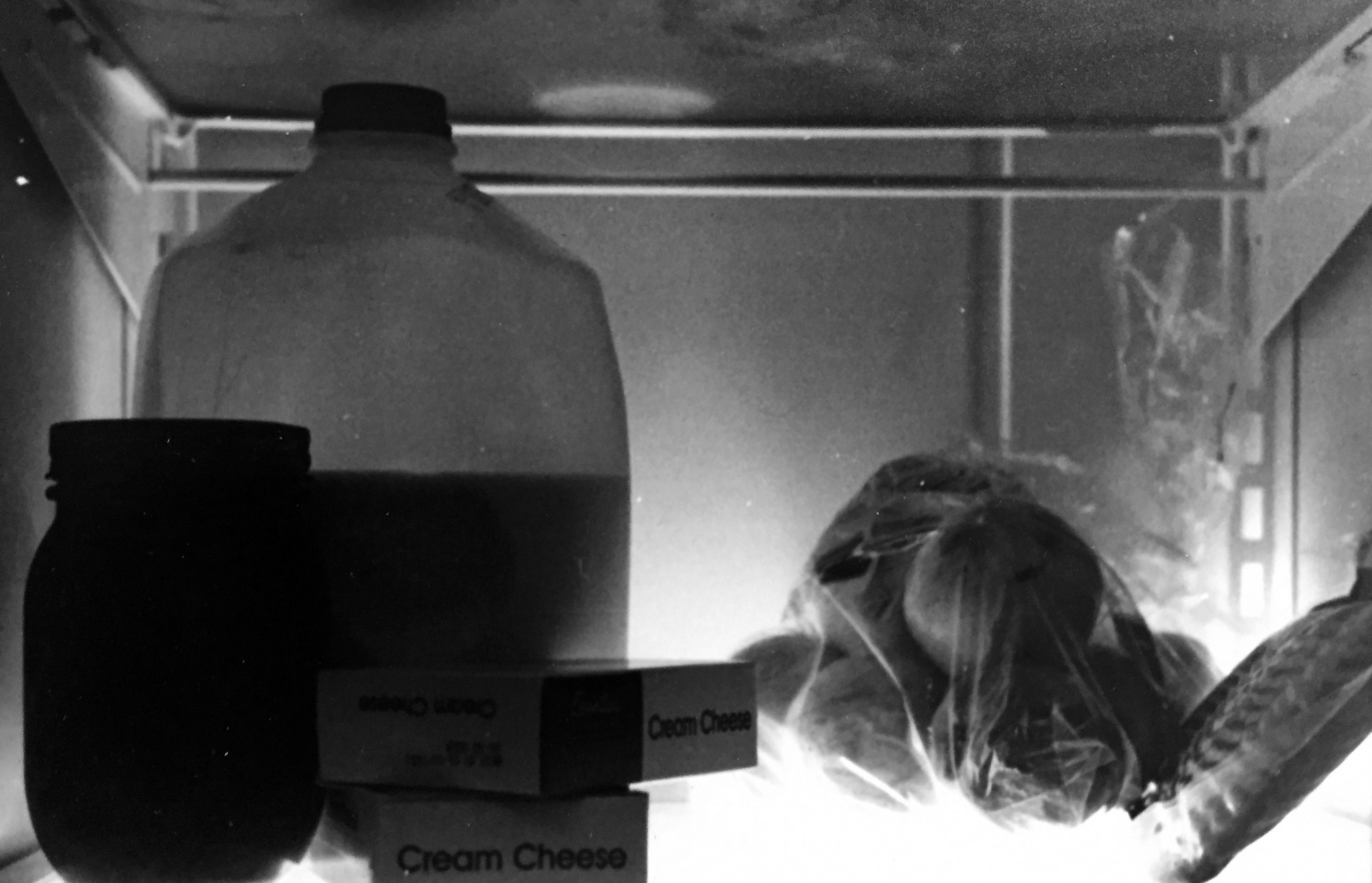 Hands/Symmetrical Balance
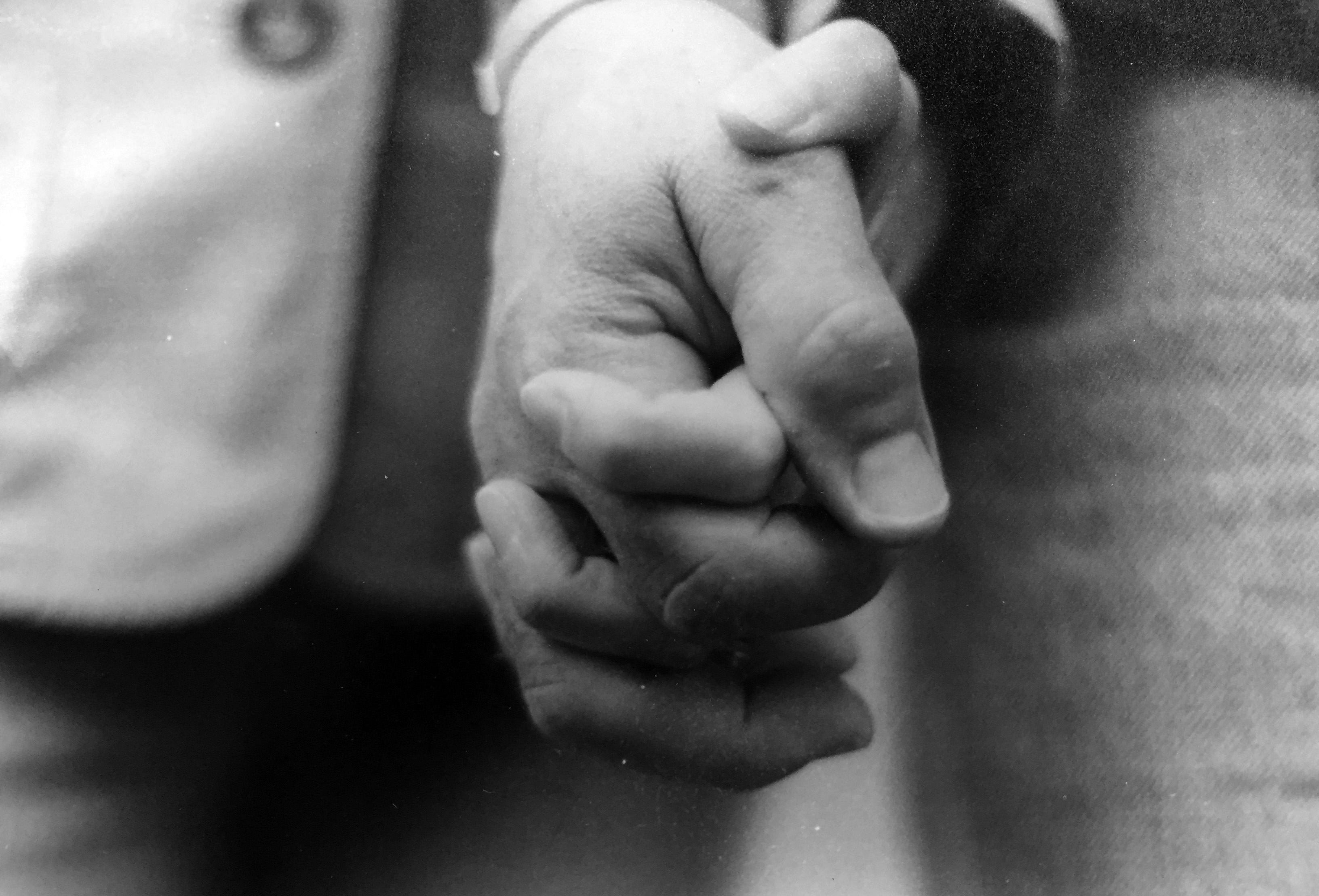 Something Old/Rule of Thirds
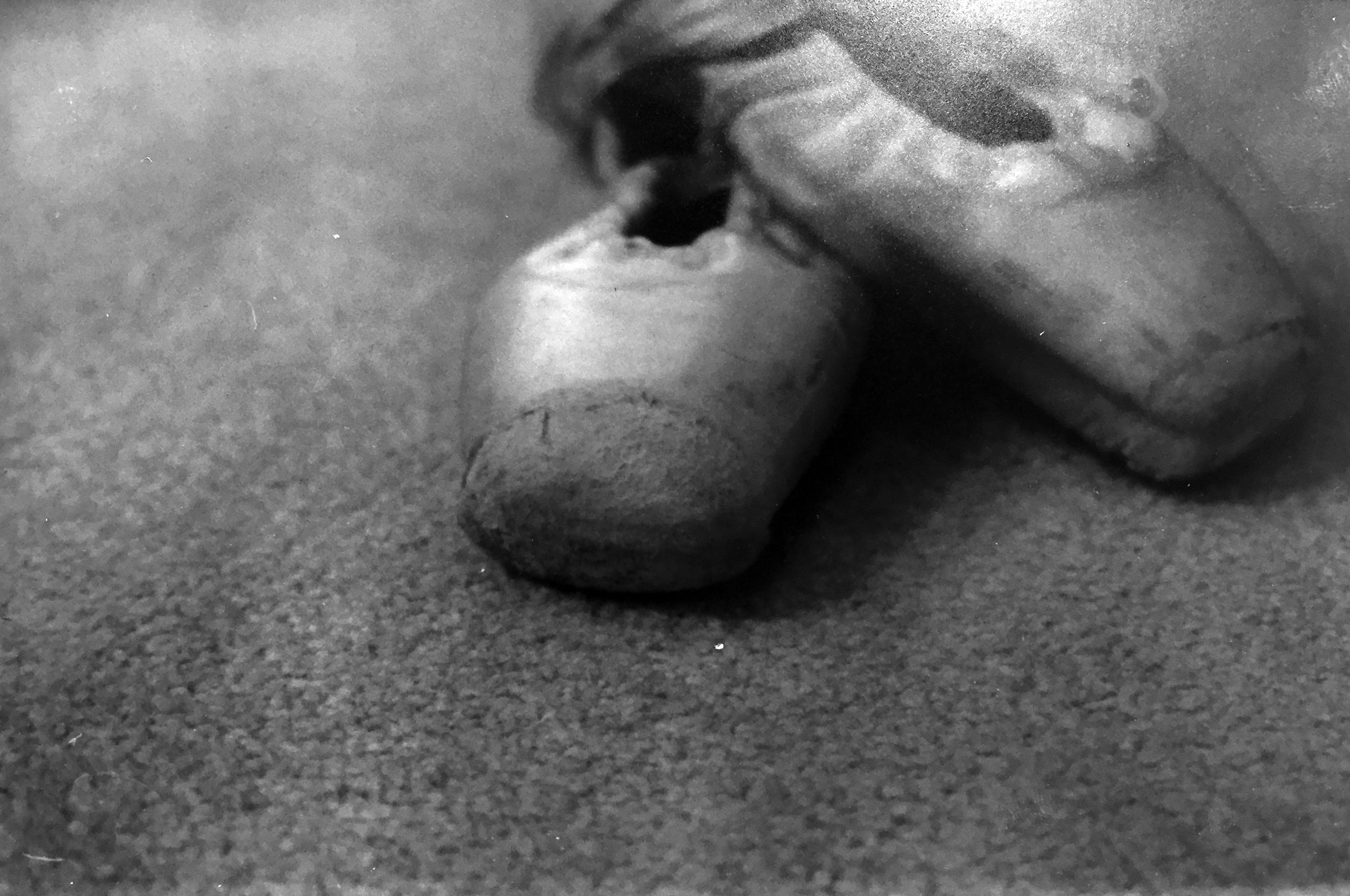 Daily Routine/Focal Point
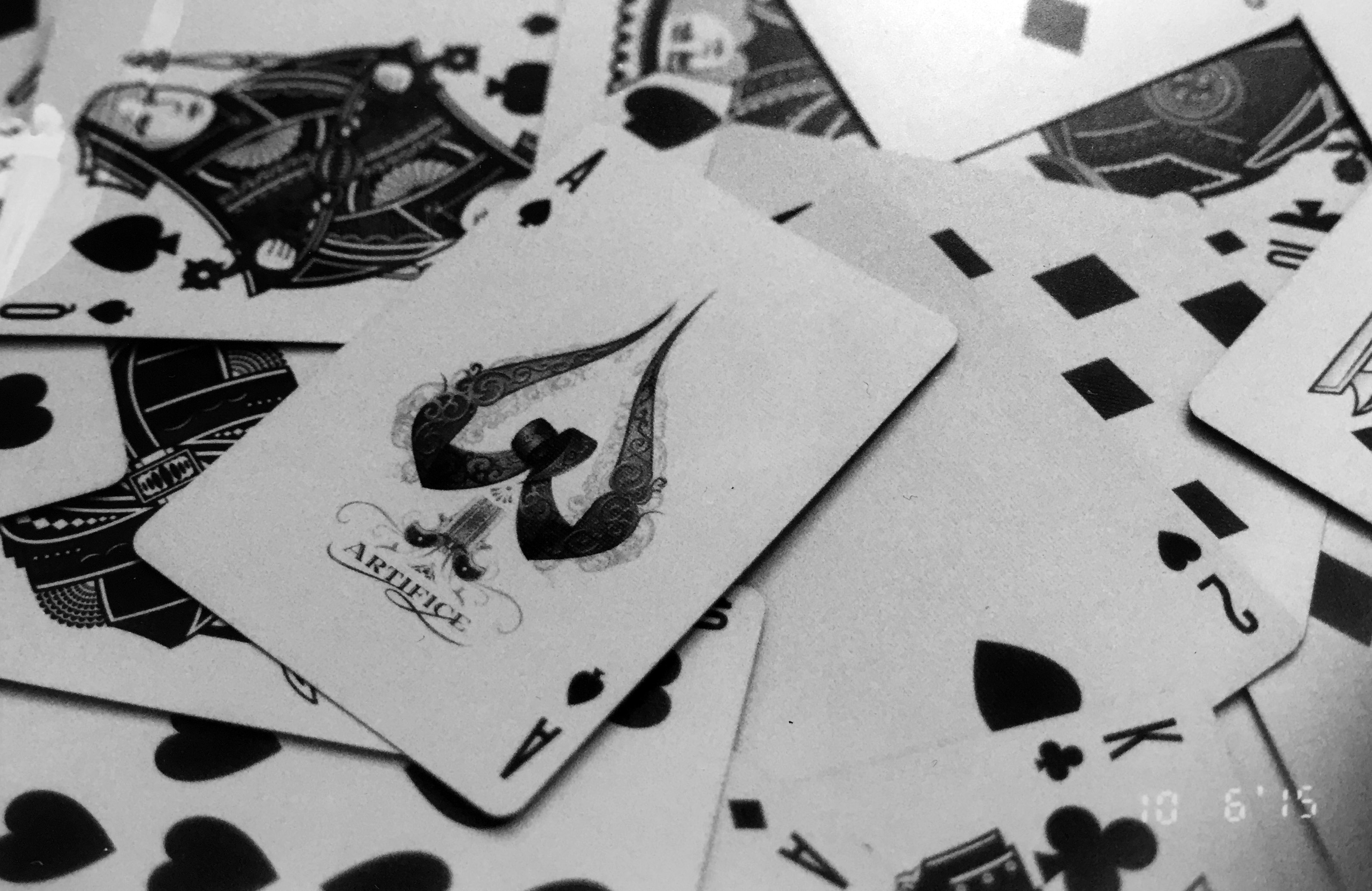